Política Nacional de Atenção Integral à Saúde das Pessoas Privadas de Liberdade no Sistema Prisional (PNAISP)

1- Resolução SESA 241/2022
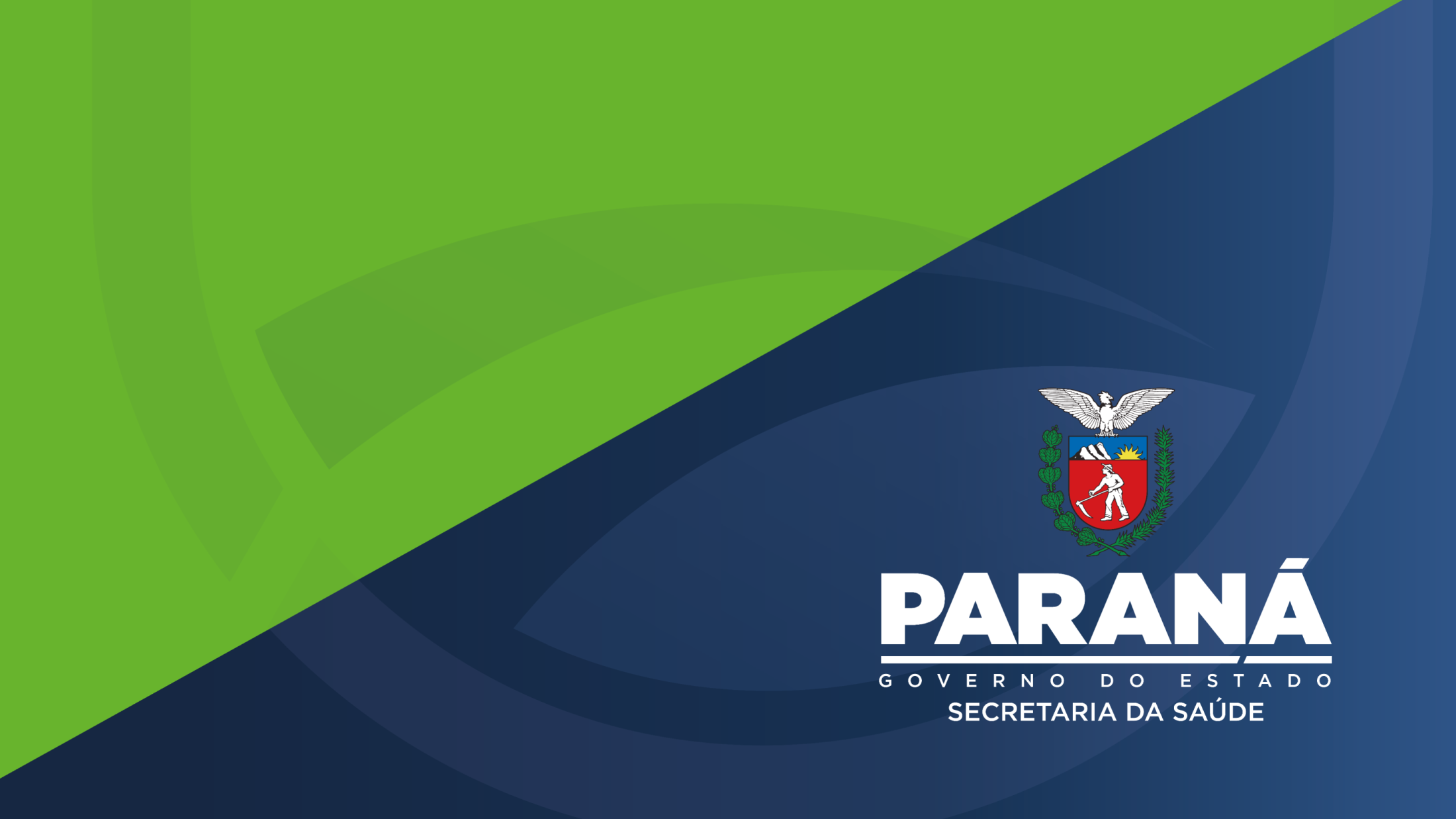 CIB 06/2022
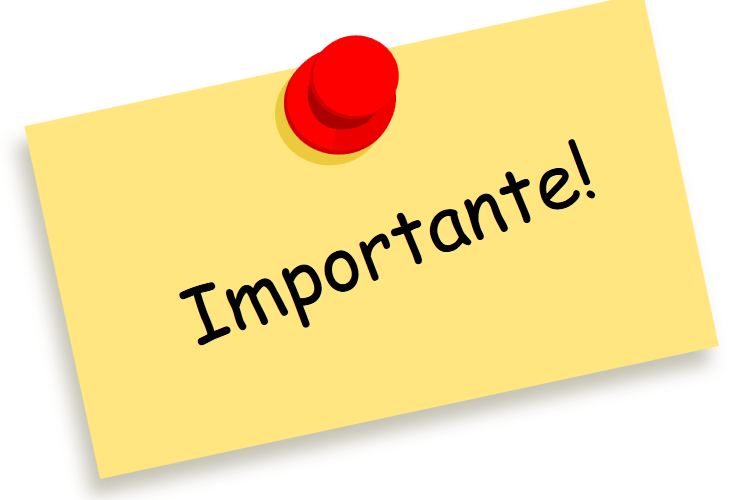 Alguns dados do Estado  - Pessoas Privadas de Liberdade (PPL)

- 33.552 pessoas 
- Distribuídas em 92 municípios
- Presentes em todas as 22 RS
- 153 Unidades Penais (cadeias publicas e penitenciárias
- 83 Unidades tem até 300 PPL
-  32 Unidades tem acima de 301 PPL
POLITICA NACIONAL DE ATENÇÃO INTEGRAL ÀS PESSOAS PRIVADAS DE LIBERDADE NO ÂMBITO DO SUS PNAISP

 – PREVÊ O CUIDADO INTRA MUROS – ATRAVÉS DAS EQUIPES DE ATENÇÃO PRIMÁRIA PRISIONAL - EAPP
Fonte: DEPEN PR, em 19/04/2022.
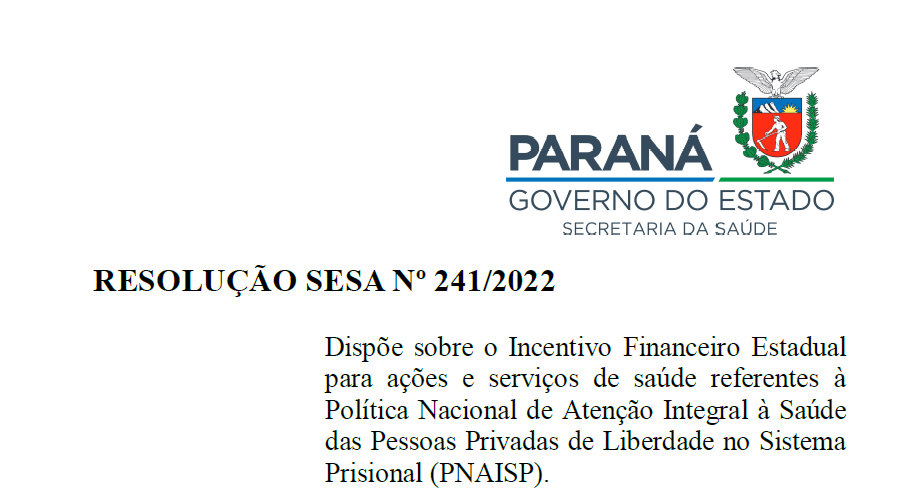 Substitui a Resolução SESA 335/2017
Contrapartida de 20%
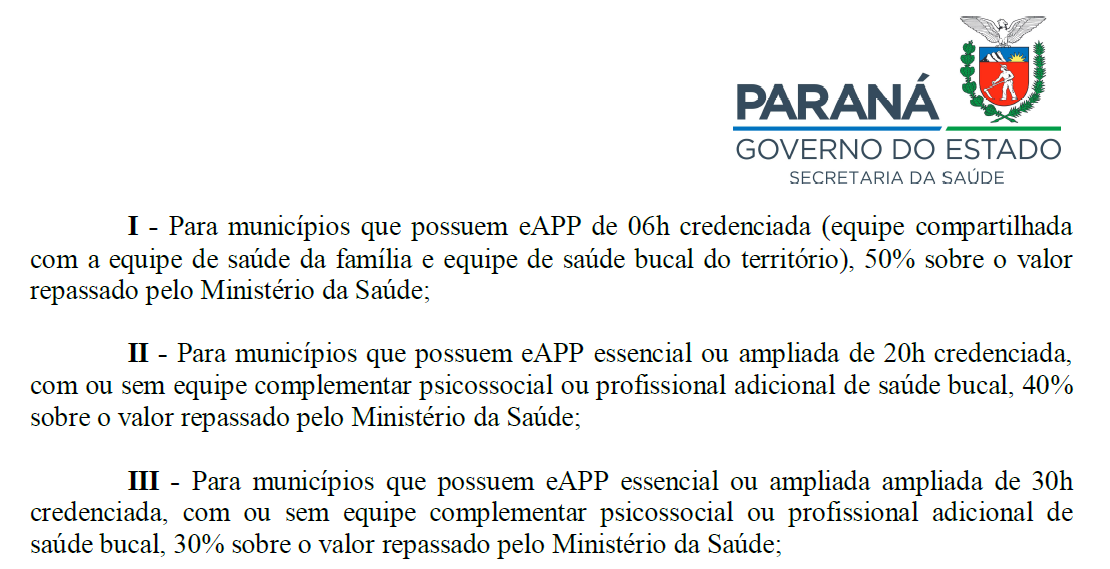 Amplia a Contrapartida estadual
Obrigada!

Secretaria de Estado da Saúde do Paraná
Diretoria de Atenção e Vigilância em Saúde
Coordenação de Promoção da saúde
Divisão de Promoção da Equidade em Saúde
equidade@sesa.pr.gov.br
(41)3330-4499